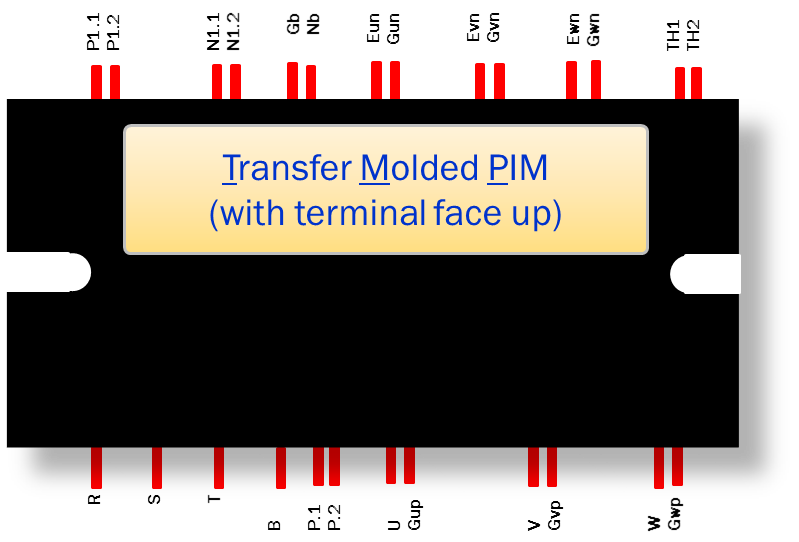 1200V and 650V Transfer Molded PIM
TMPIM
October 2021
[Speaker Notes: *Mandatory Slide*

Above information can be pulled from onsemi.com if needed.]
TMPIMs for Industrial Drives: DIP Series
Block Diagram
Features and Benefits
Transfer Molded Process
High performance IGBT/FRD with low switching loss & good softness 
Integrated module for single phase & three phase applications
Extended product life time
High efficiency 
High power density
Corrosion resistance
Complete portfolio
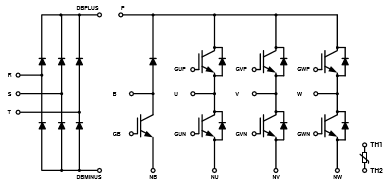 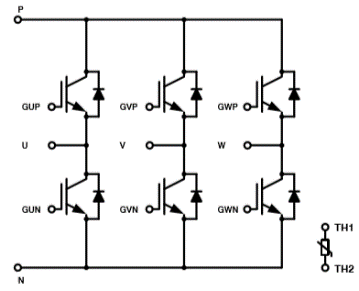 1200V Line-up
CIB
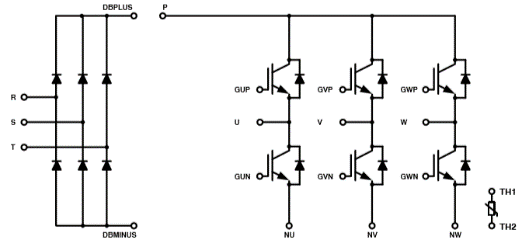 Six Pack
CI
Target Applications
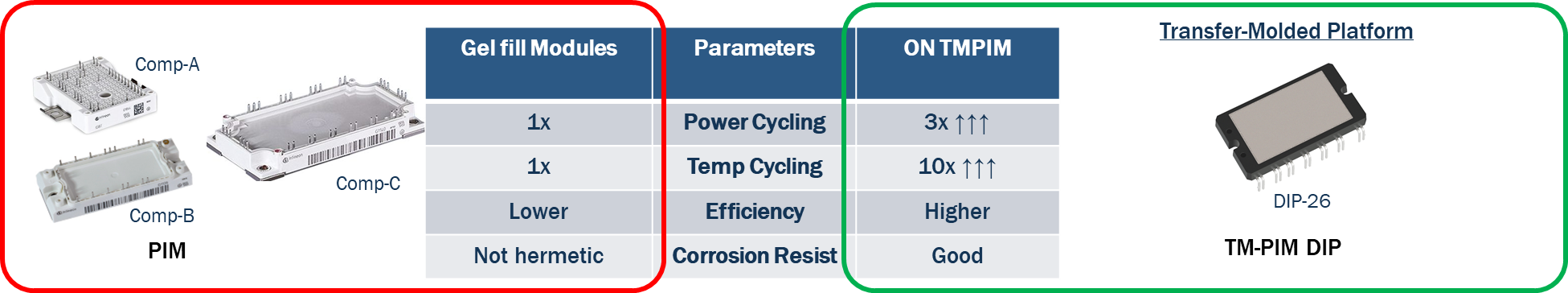 HVAC
Industrial pumps /fans
Motor Drive
Servo
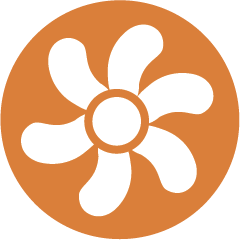 VS. gel filled module solution
TMPIM CIP Advantage:
High output power with wide portfolio selection
Standardized pinout for scalable output power 
Low parasitic
Long lifetime
System level cost saving
ON TMPIM CIP Solution:
X 1
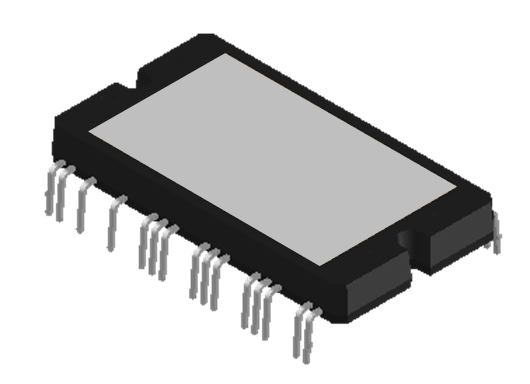 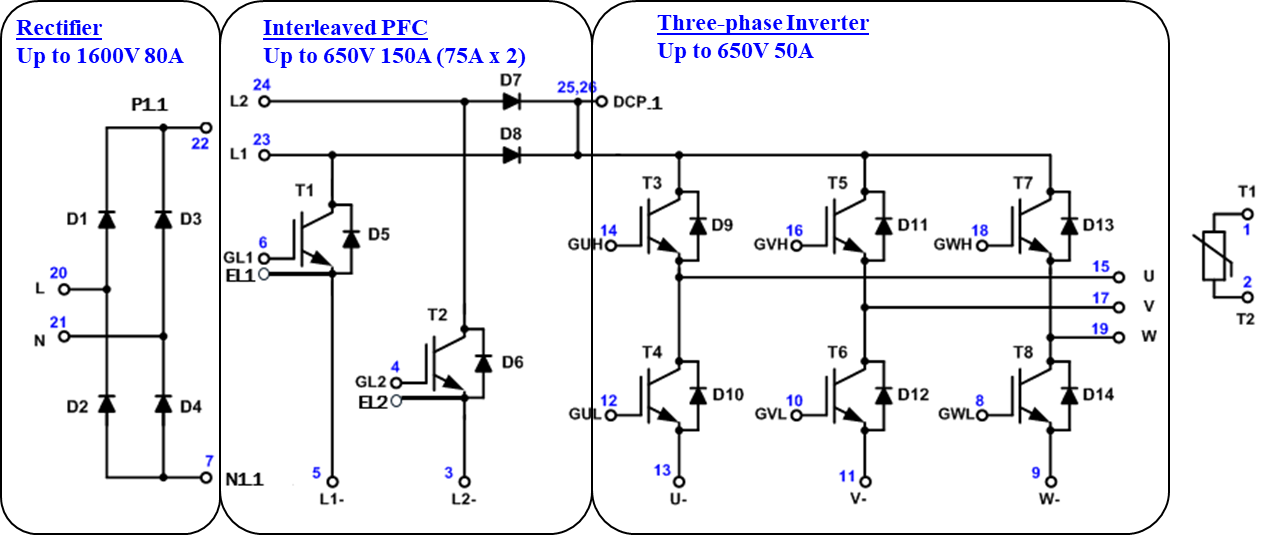 Compared to key competitors, customer in favor of TMPIM wide output power (2kW ~ 8kW+), easy cooling design (low Rth), cost saving with small inductor (high fsw).
VS.
Competitors’ Gel filled Solution:
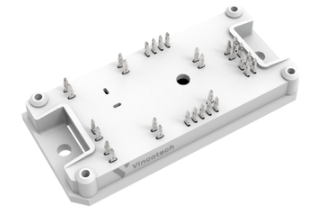 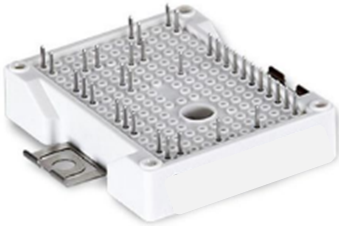 OR
Gel filled Module :
Output power limited by high thermal resistance
non-standardized product
Low PFC switching frequency
VS. discrete solution
ON TMPIM CIP Solution:
TMPIM CIP Advantage:
Easy installation
Safety distance:  clearance distance = 6mm, CTI 600. 
High output power with wide portfolio selection
Standardized pinout
Easy PCB Layout with low parasitic
System level cost saving
X 1
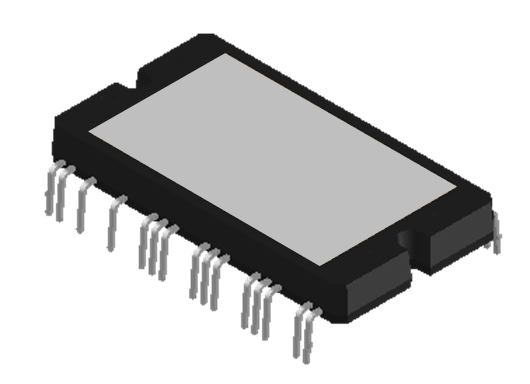 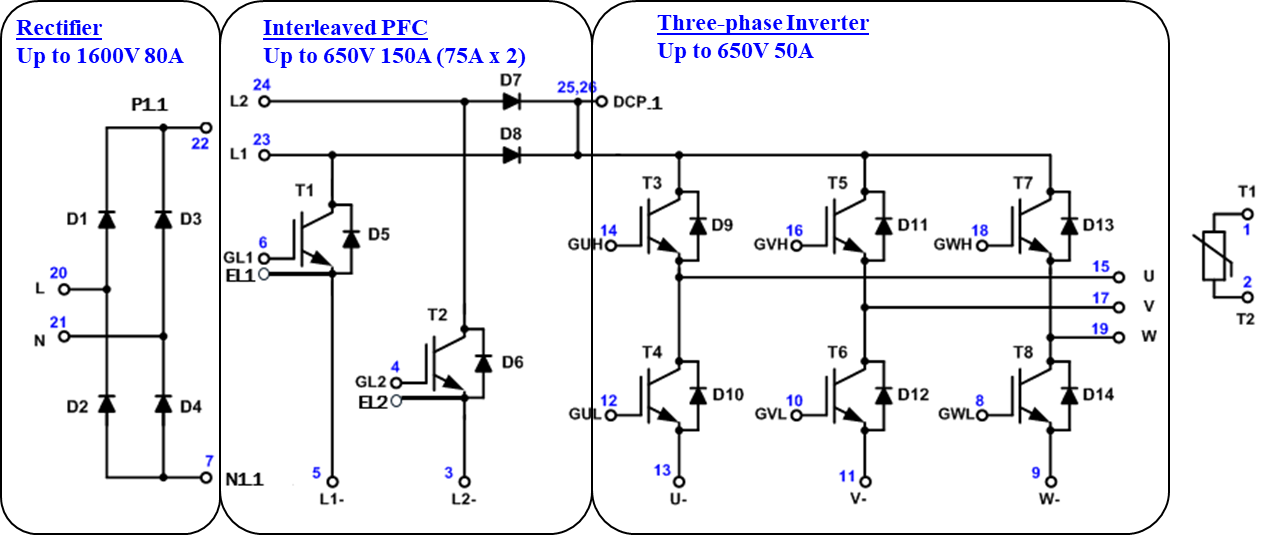 VS.
Discrete Solution:
Discrete:
Multiple components for installation 
Limited safety distance
Layout challenge for high PFC switching frequency
Aux component in thermal pad, heatsink, assembly kits
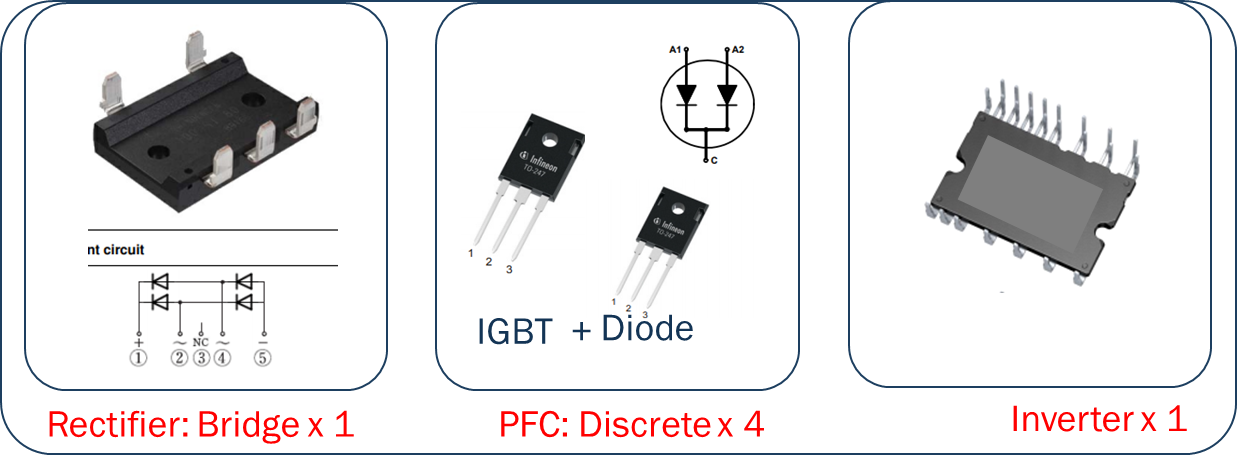 Pricing
NXH50M65L4C2SG: $42.3000
6
DIP27
NXH50M65L4C2ESG: $48.8400
6
DIP27
NXH25C120L2C2SG: $32.4000
6
DIP26
NXH35C120L2C2ESG: $38.7067
6
DIP26
NXH35C120L2C2S1G: $33.3067
6
DIP52
NXH35C120L2C2SG: $35.8267
6
DIP52
NXH50C120L2C2ES1G: $43.2000
6
DIP26
NXH50C120L2C2ESG: $45.3600
6
DIP26
Collateral
Data Sheets
NXH25C120L2C2SG
NXH35C120L2C2SG/S1G
NXH35C120L2C2ESG
NXH50C120L2C2ESG/ES1G
NXH50M65L4C2ESG
NXH50M65L4C2SG
TMPIM CIB for Motor Drive Webinar
Click Here
Motor Development Kit
Click Here